Tiết 7 + 8
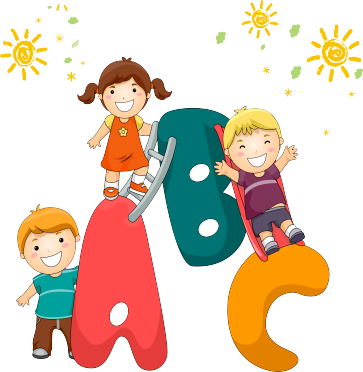 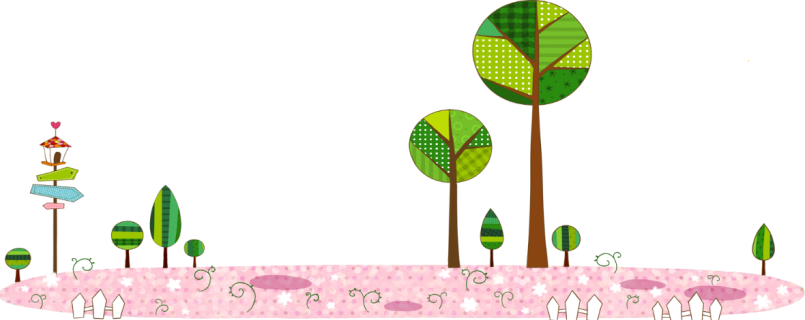 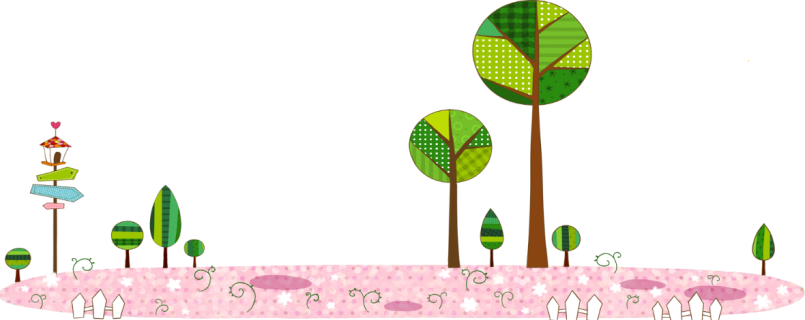 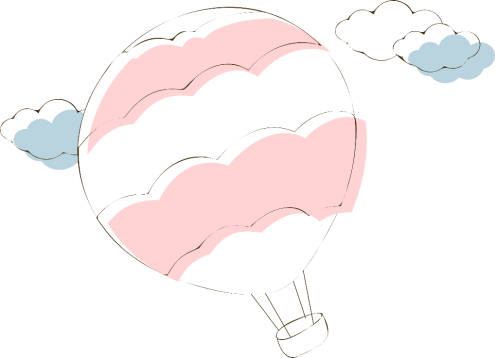 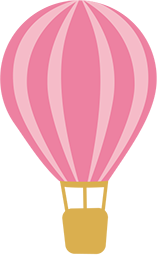 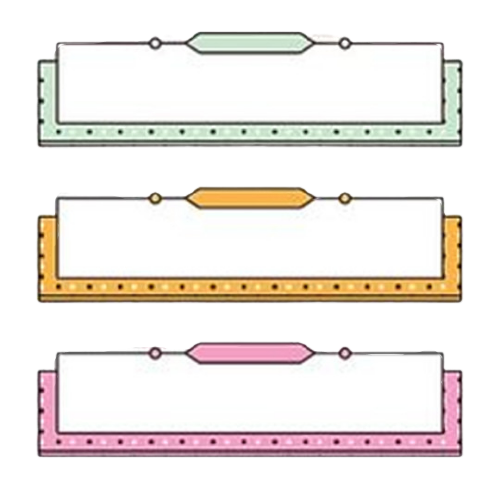 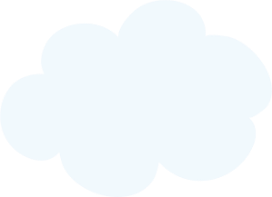 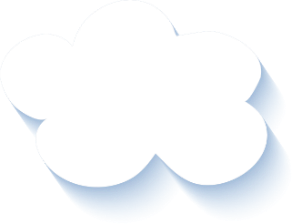 -  HS nhìn tranh và nói được tên câu chuyện kể lại một câu chuyện em thích
Yêu cầu cần đạt
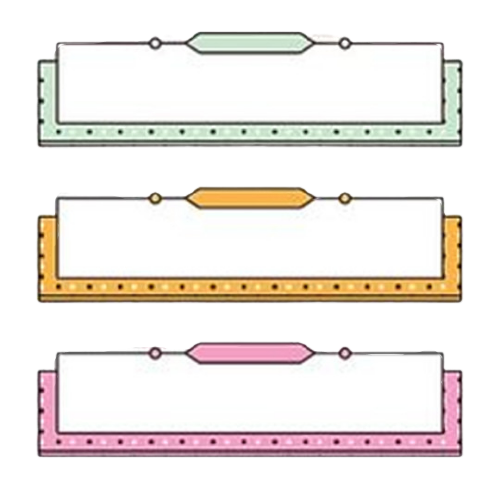 Biết nói 1 câu về trò chơi mà em thích.
- Kể lại một câu chuyện em thích
11. Nhìn tranh và nói tên câu chuyện. Chọn kể một câu chuyện em thích
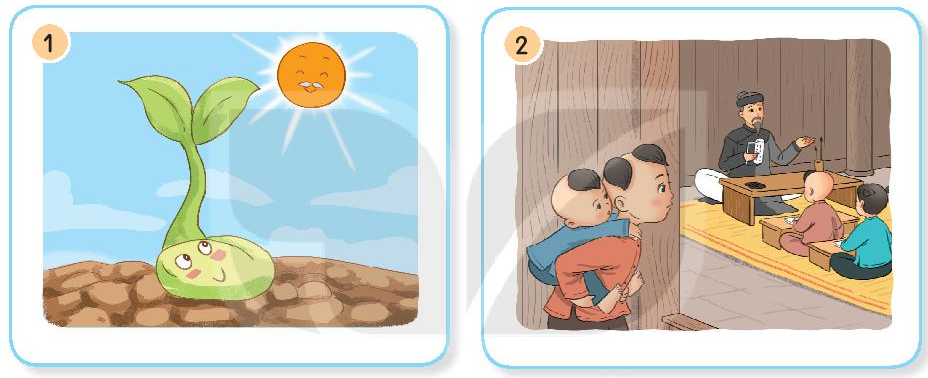 Cậu bé ham học
Chú đỗ con
Em có xinh không?
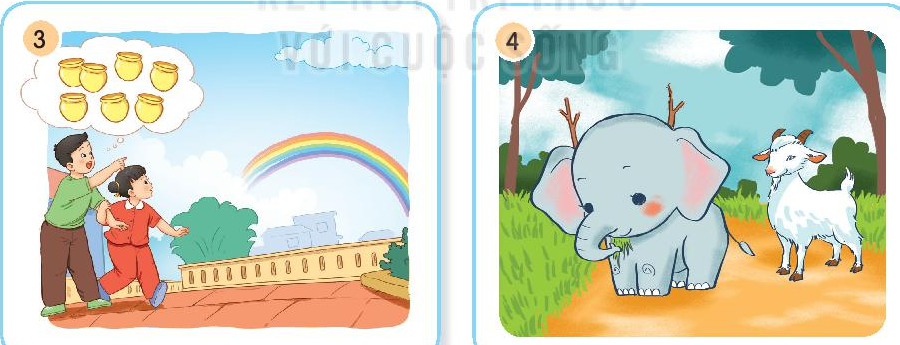 Niềm vui của Bi và Bống
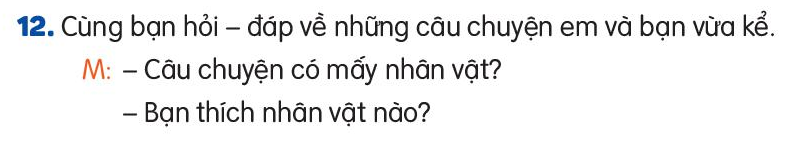 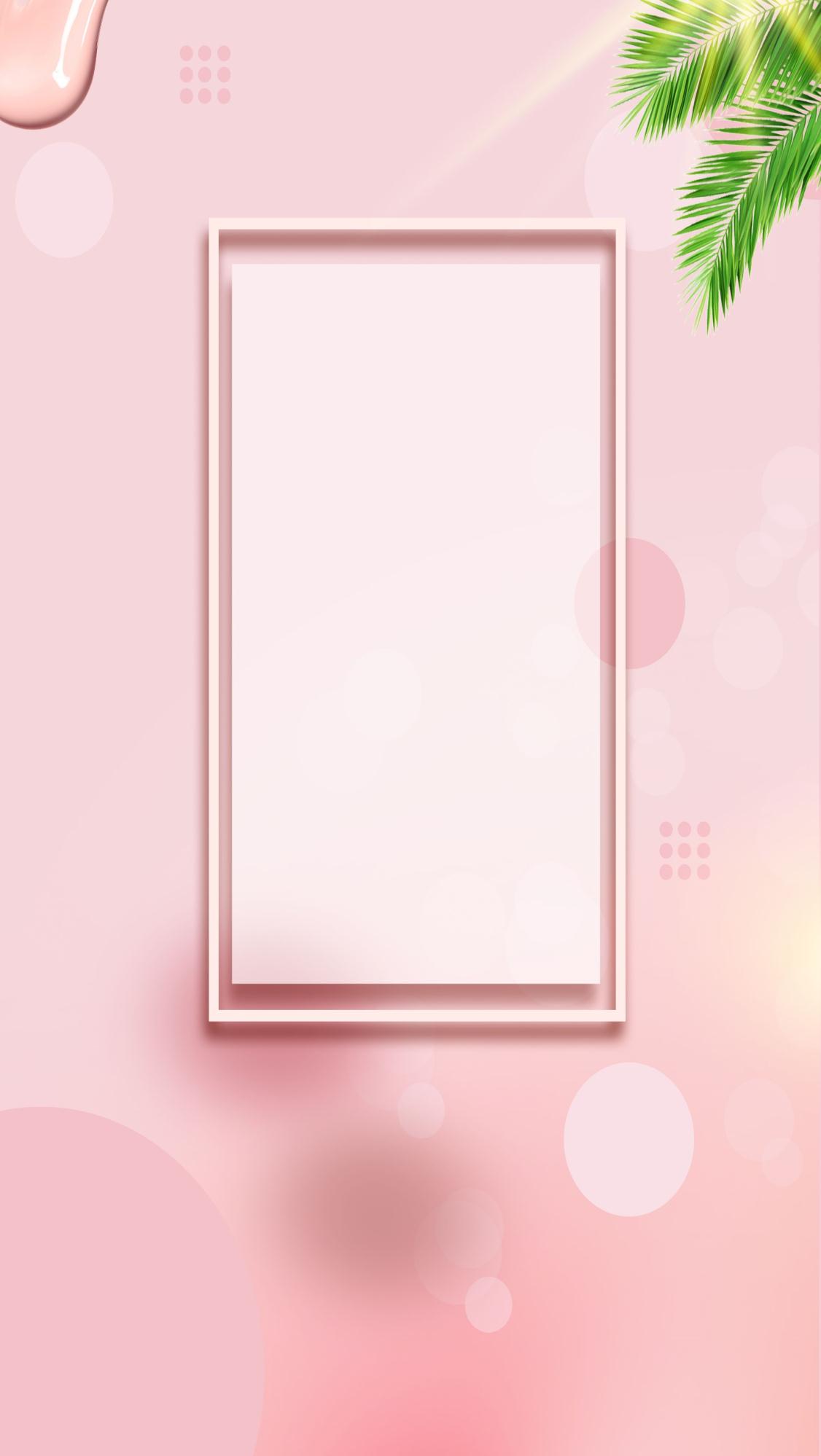 Củng cố
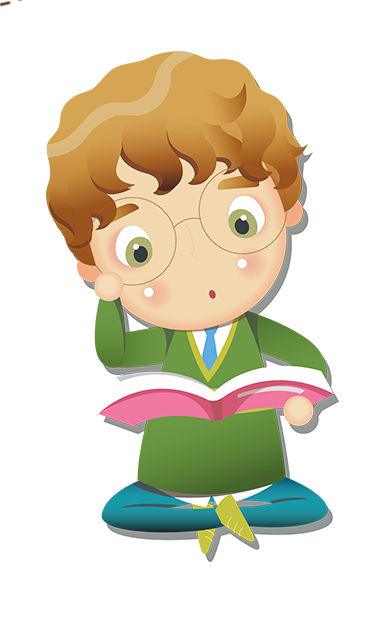 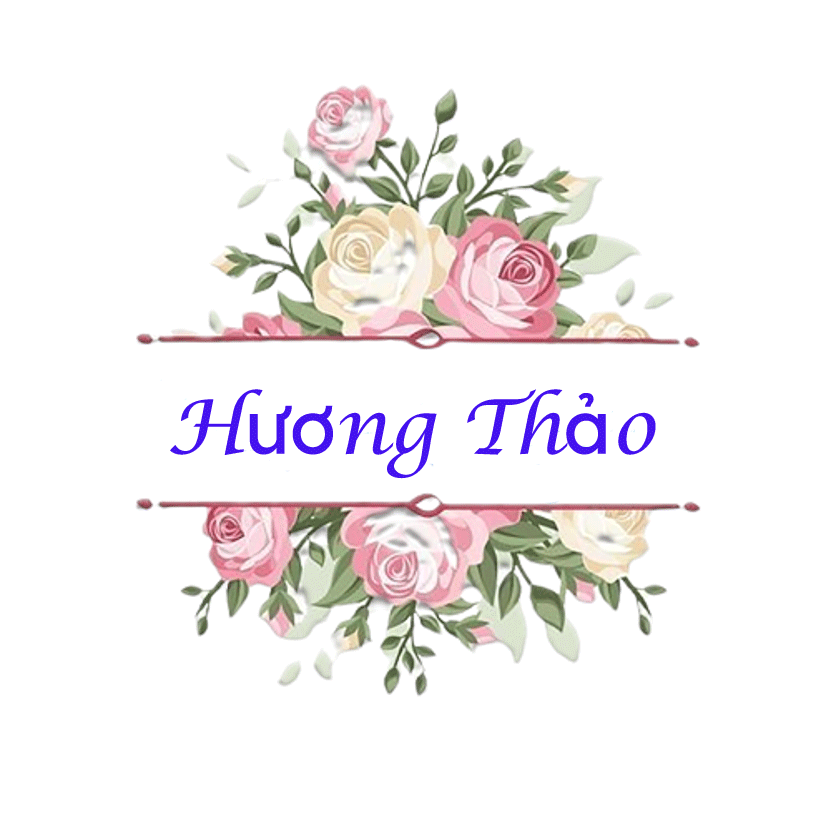 [Speaker Notes: Bài giảng thiết kế bởi: Hương Thảo - tranthao121006@gmail.com]
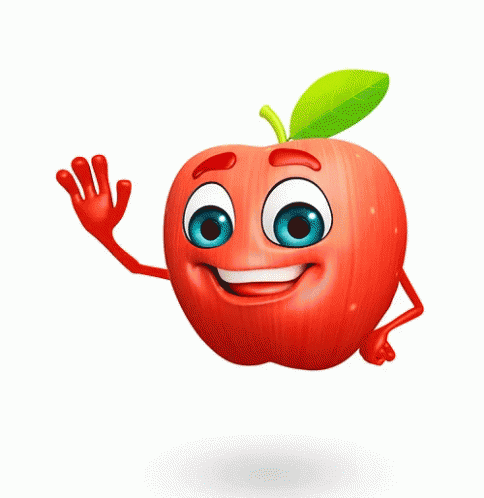 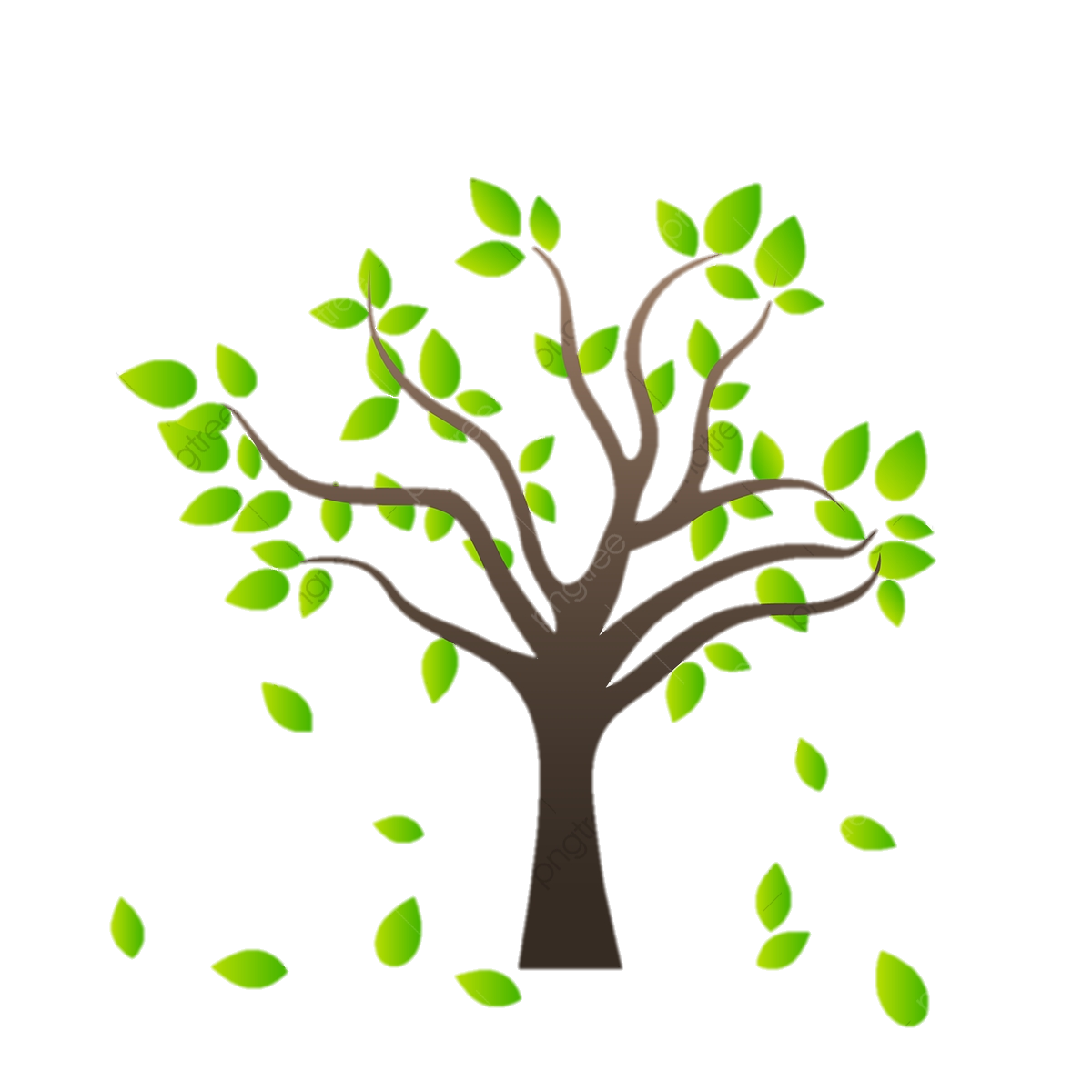 Liên hệ giáo án:
FB: Hương Thảo
Gmail: tranthao121006@gmail.com
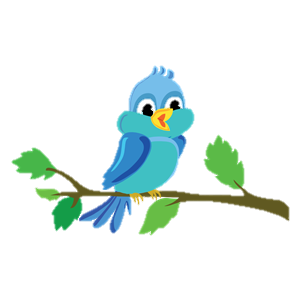 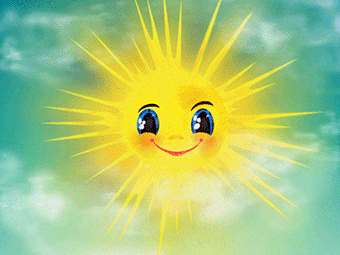 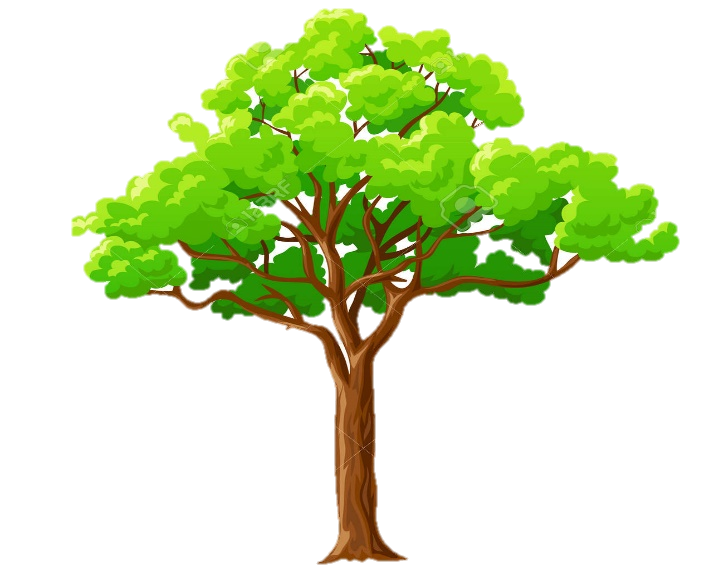 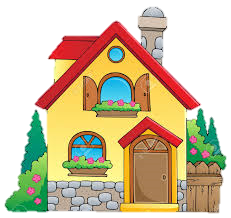 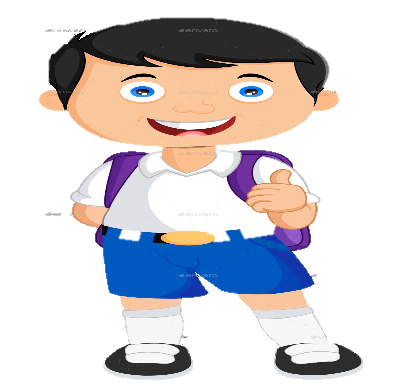 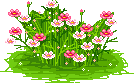 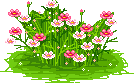 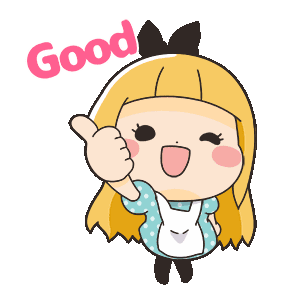 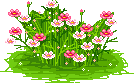 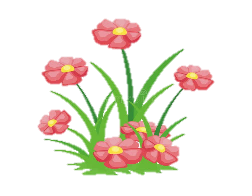 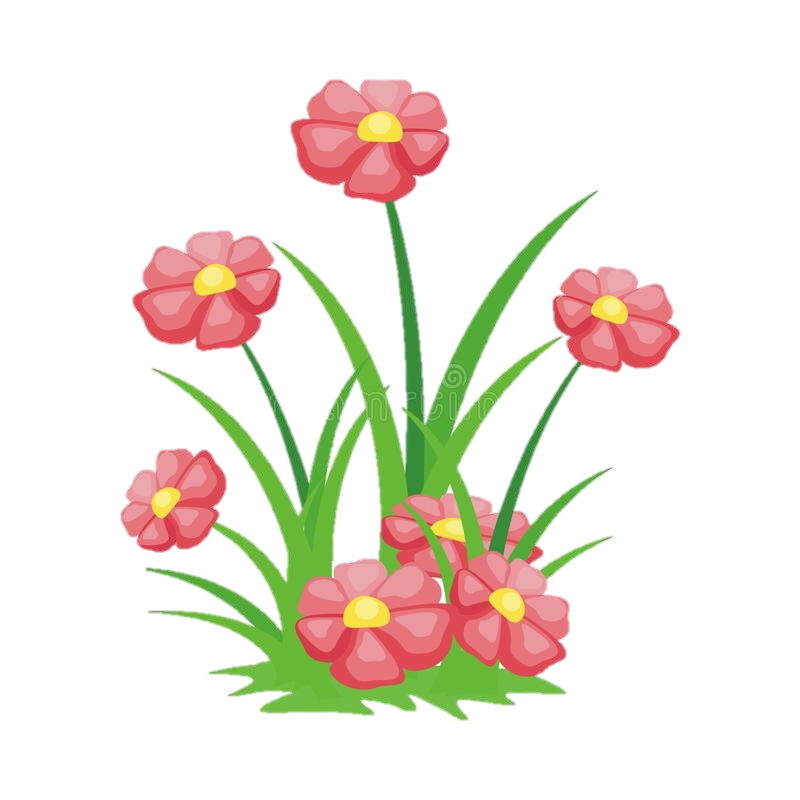 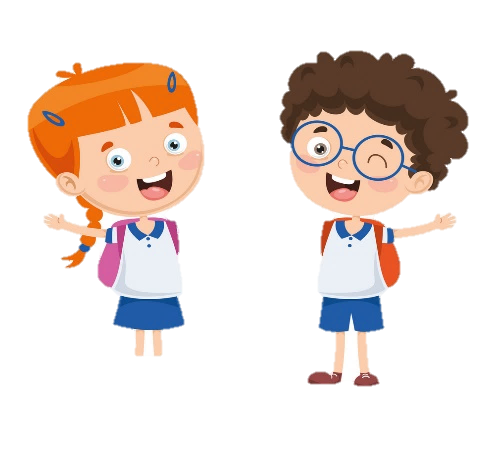 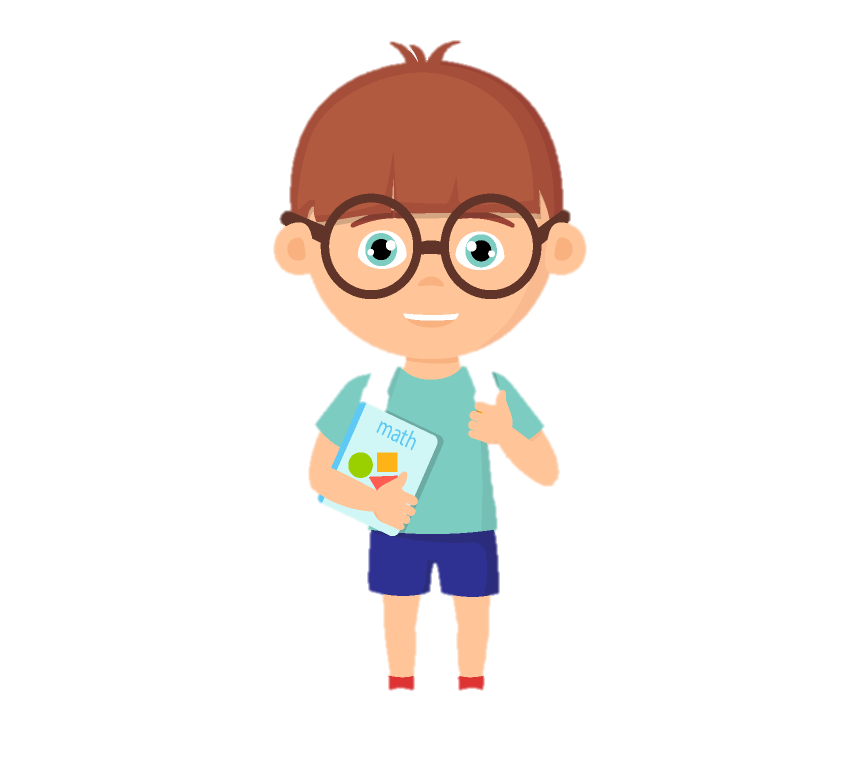 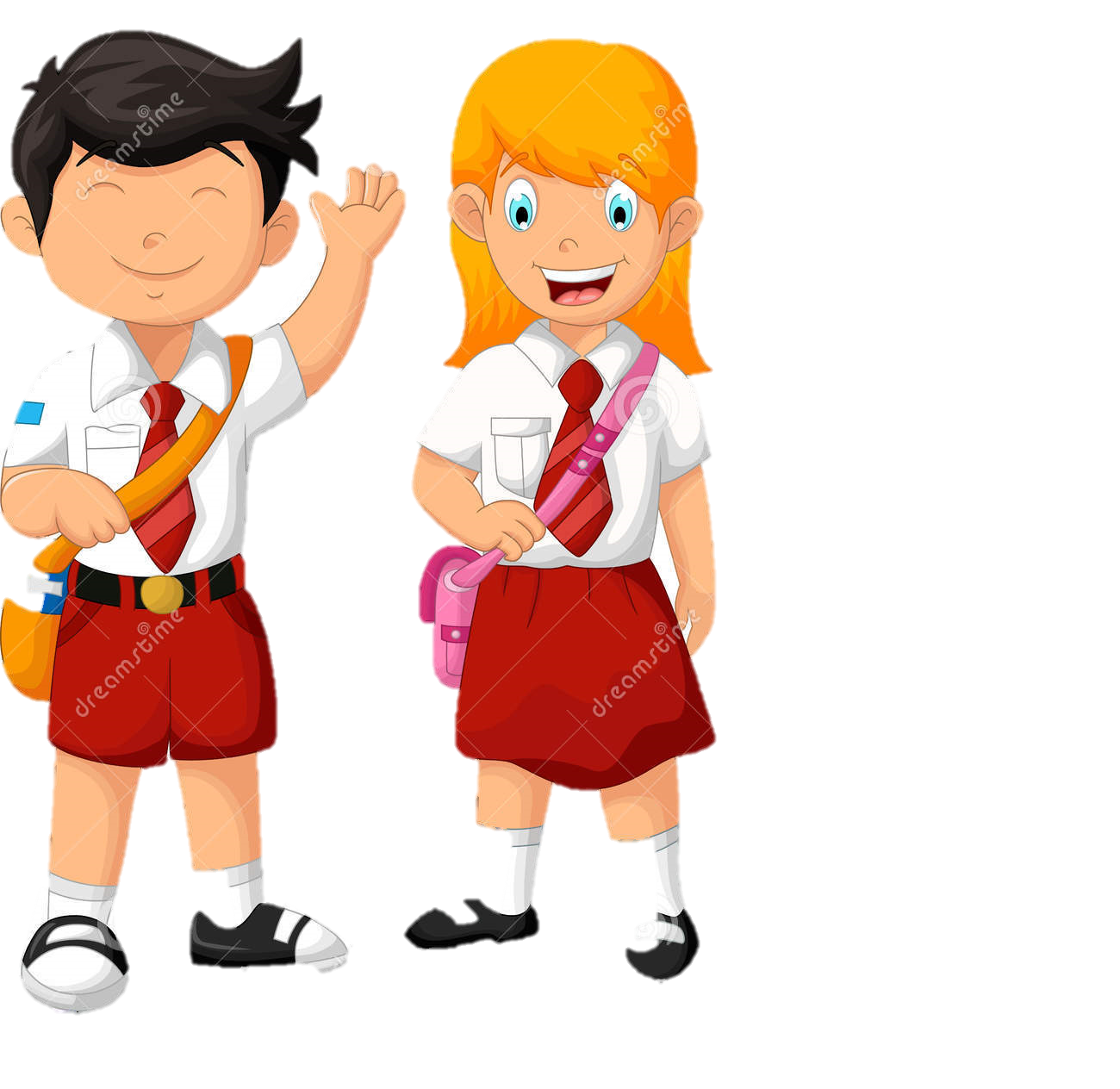 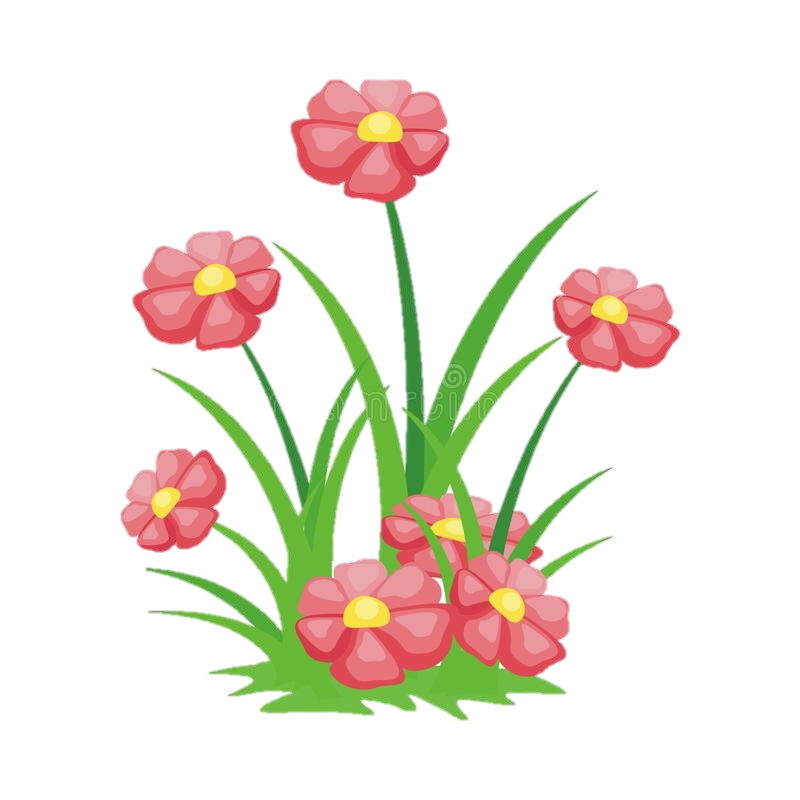 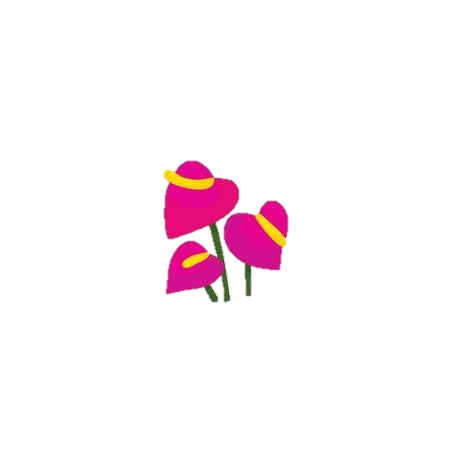 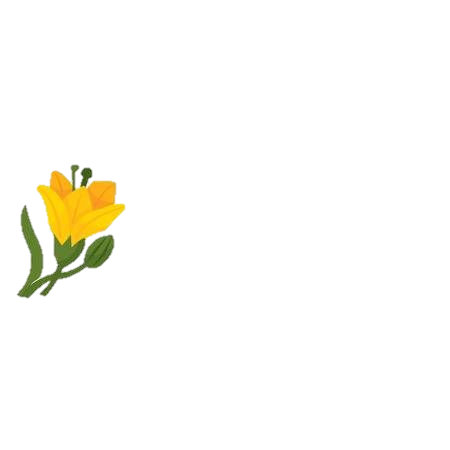 Lớp 2A hẹn gặp lại các bạn ở bài sau nhé